HTMLצד לקוחכיתה ח'
טפסים ופונקציות
Olga Gendelman
רוצים להוסיף לאתר שלנו כפתורים, נתונים,שהדף לא רק יראה מידע, אלא גם יעשה משהוא.ככה נוכל ליצור משחקים ואפליקציות באתר שלנו
תיבות טקסט – text
תיבות סיסמא- password
כפתורי רדיו– radio
כפתורים- button
תיבות בחירה
Olga Gendelman
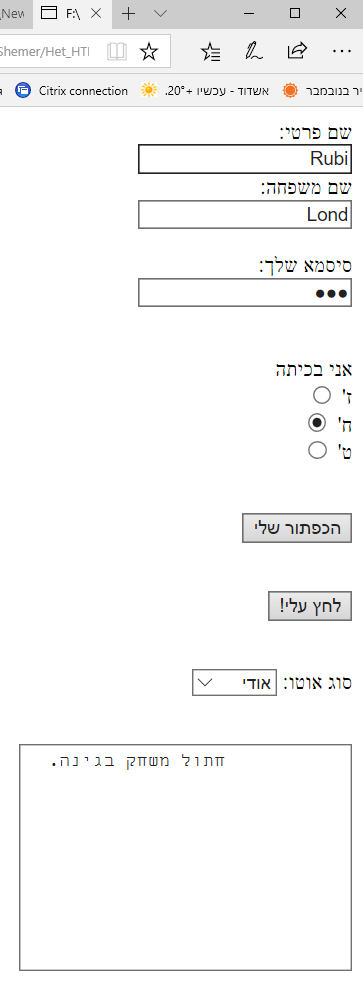 תיבת טקסט – text
תיבת סיסמא- password
כפתורי רדיו– radio
כפתורים- button
תיבות בחירה
Olga Gendelman
דוגמה של קוד. חלק ראשון.
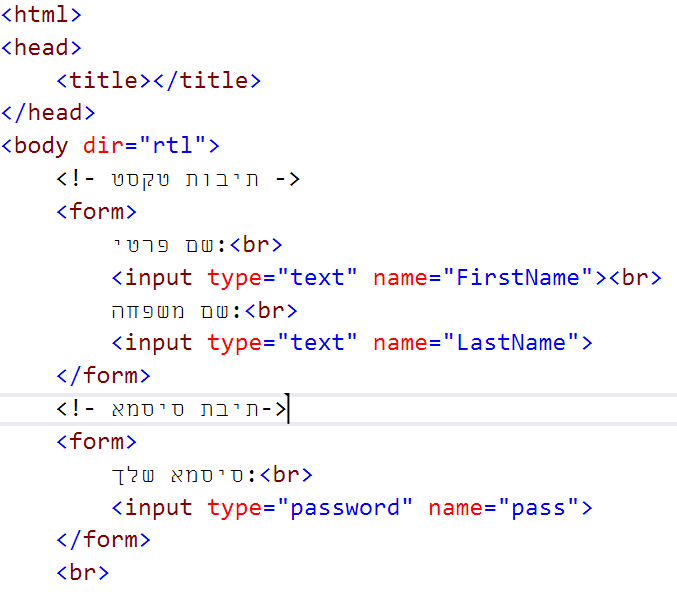 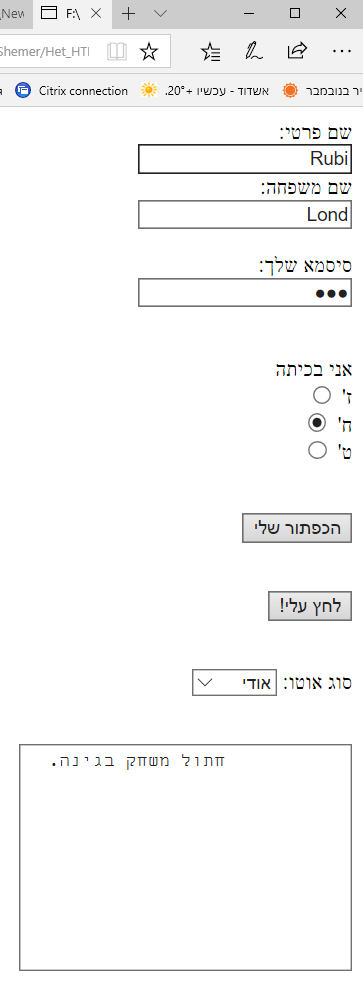 Olga Gendelman
דוגמה של קוד. חלק ראשון.
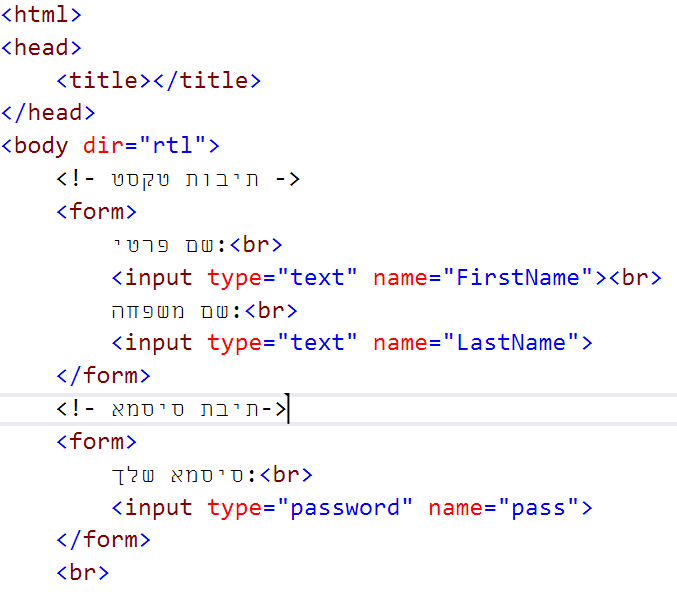 לכל יחידה של טופס יש שם פנימי,
מאוחר יותר נדע איך להשתמש בו.
את השם הפנימי לא רואים בדפדפן.
Olga Gendelman
דוגמה של קוד. חלק ראשון.
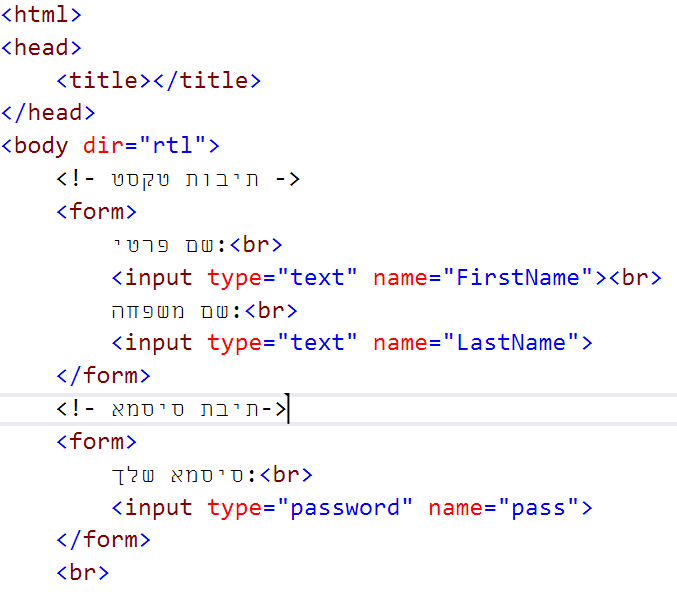 לכל יחידה של טופס יש טיפוס.
הטיפוס תמיד מגדיר מה נראה בדפדפן.

Text-טקסט
Password -סיסמא
Olga Gendelman
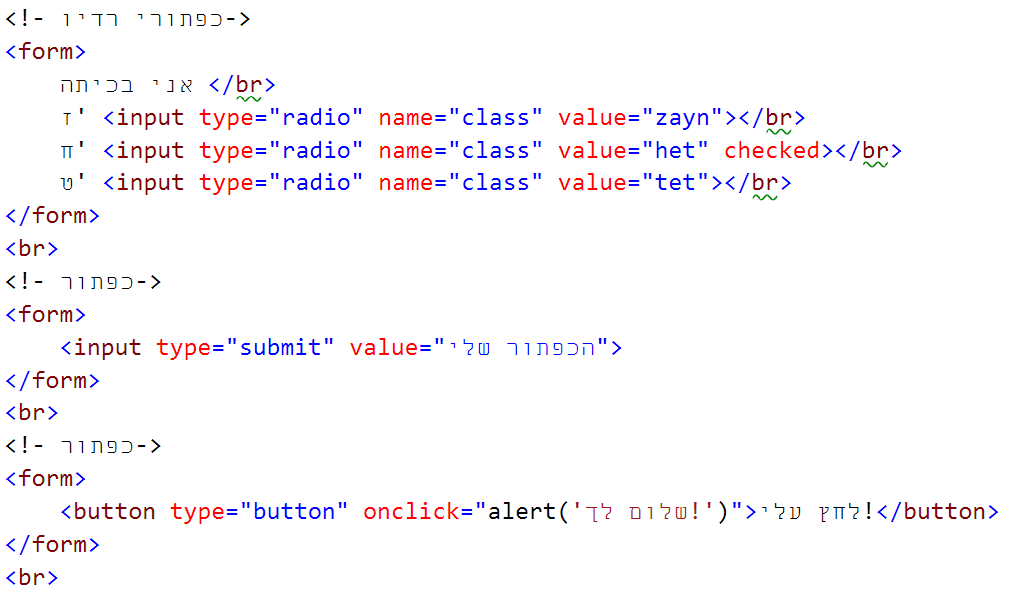 דוגמה של קוד. חלק שני.
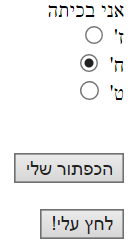 Olga Gendelman
דוגמה של קוד. חלק שלישי.
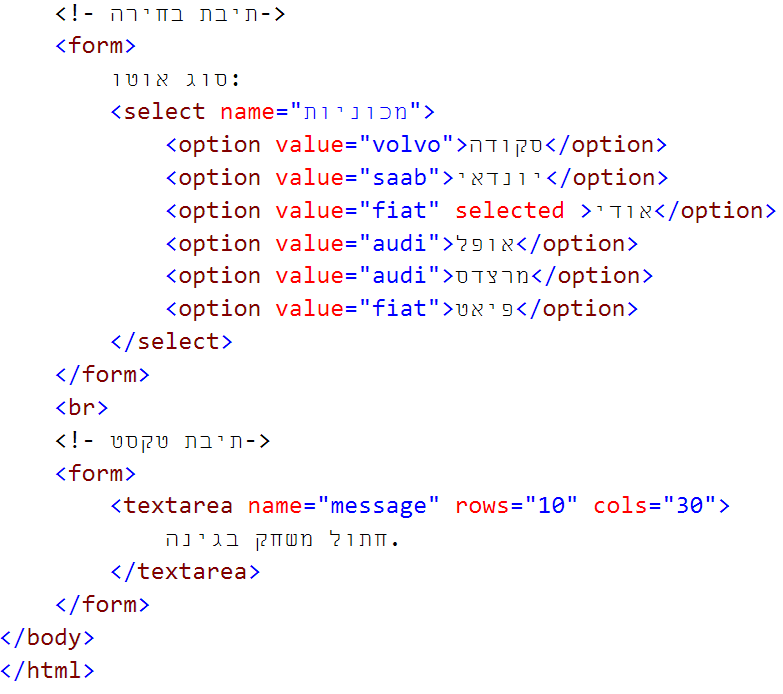 אם מופיעה מילה selected, זה אומר שתא זה ברשימת התאים יהיה בחלון (התא הנבחר).
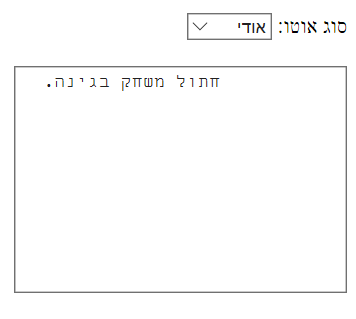 Olga Gendelman
דוגמה של קוד. חלק שלישי.
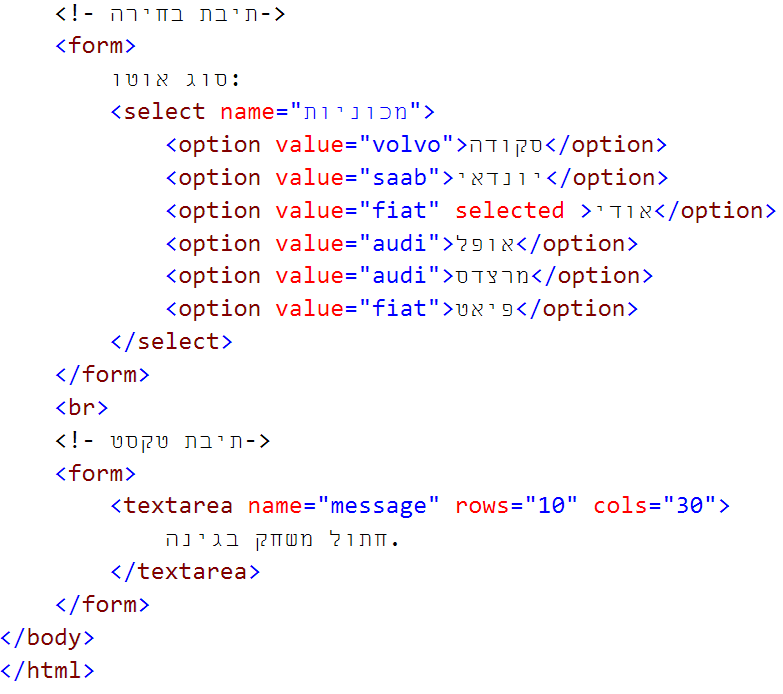 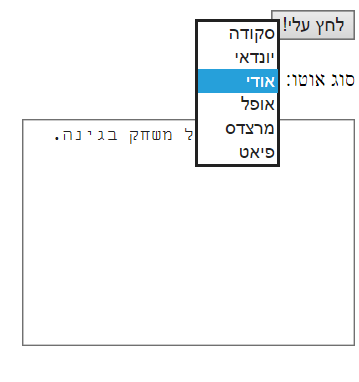 Olga Gendelman
חוקי לגמרי לשים יחידות שונות באותו form
Olga Gendelman
נסה להכניס קטע קוד הבא ל-form.
סמן מה אתה אוהב לאכול
</br>
>            פיצהinput type="checkbox" name="p" /> </br>
>    עוגת גבינהinput type="checkbox" name="u" checked/> </br>
>             דגיםinput type="checkbox" name="f" /> </br>
>      בשר בקרinput type="checkbox" name="m" /> </br>
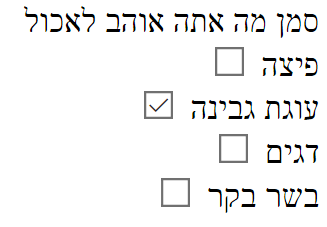 תנסה לבחור את התיבות. 
ניתן לבחור תיבה אחת או הרבה תיבות או לא לבחור אף תיבה.
מילה checked מסמנת איזה תיבות יהיו מסומנות בהתחלה. ניתן לשנות את הסימון.
Olga Gendelman
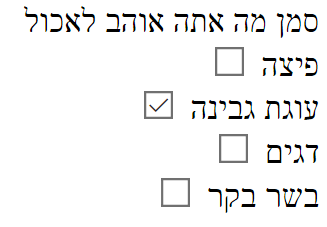 Olga Gendelman
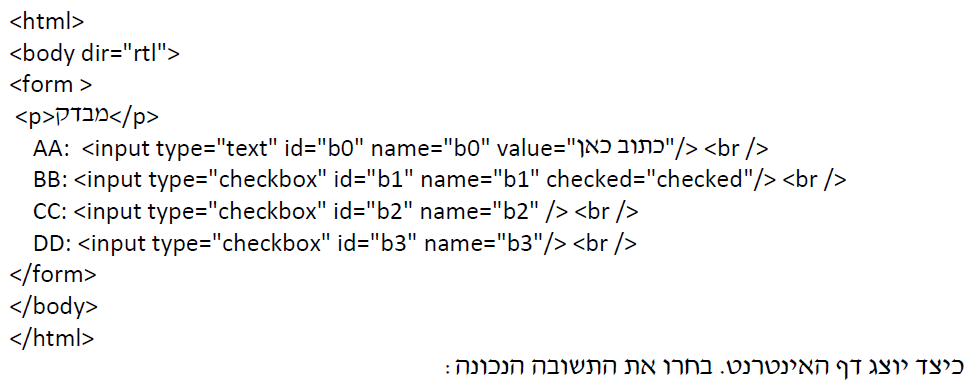 checkboxזה ריבוע שיכול להיותמסומן ב-Vאו לא מסומן.
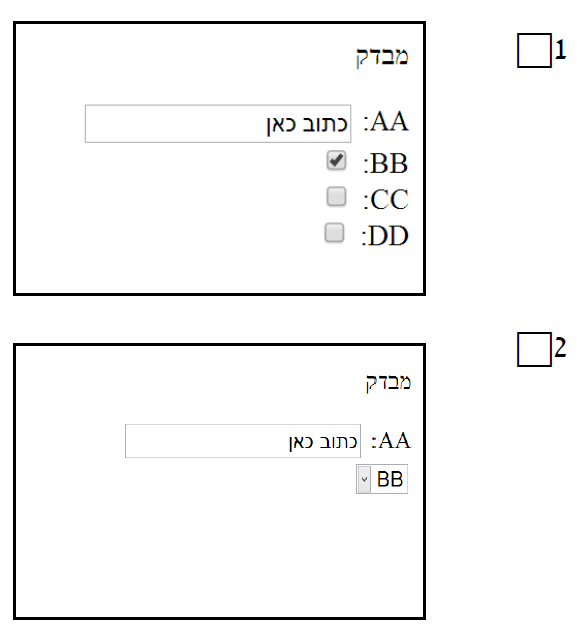 Olga Gendelman
בבית תקראו גם חומר מקובץ "טפסים".
Olga Gendelman
שיעורי בית – להגשה. HomeWork_Tfasim_1.html
ליצור דף HTML
ובו:
תיבת טקסט עם כותרת "שמי".
תיבת סיסמא עם כותרת "הסיסמא".
3) כפתורי רדיו ((radio לבחירה של צבע. 3 צבעים: אדום, ירוק, כחול. כאשר הצבע הכחול הוא הנבחר.
4) כפתור עליו כתוב "press me".
5) תיבות בחירה עם צבעים. 3 צבעים: אדום, ירוק, כחול. כאשר הצבע הירוק הוא הנבחר.

ההגשה – לשלוח למורה קובץ HTML בדואר אלקטרוני.
Olga Gendelman
זה יראה כך:
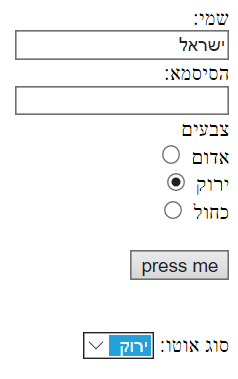 ואחרי שתכניסו נתונים בטופס זה יכול להראות כך:
Olga Gendelman
פונקציות
Olga Gendelman
פונקציות הן מעין בלוקים של פקודות. למשל, במקרה שברצונך לחזור על אותו קוד כמה פעמים, אין צורך לכתוב אותו שוב ושוב
Olga Gendelman
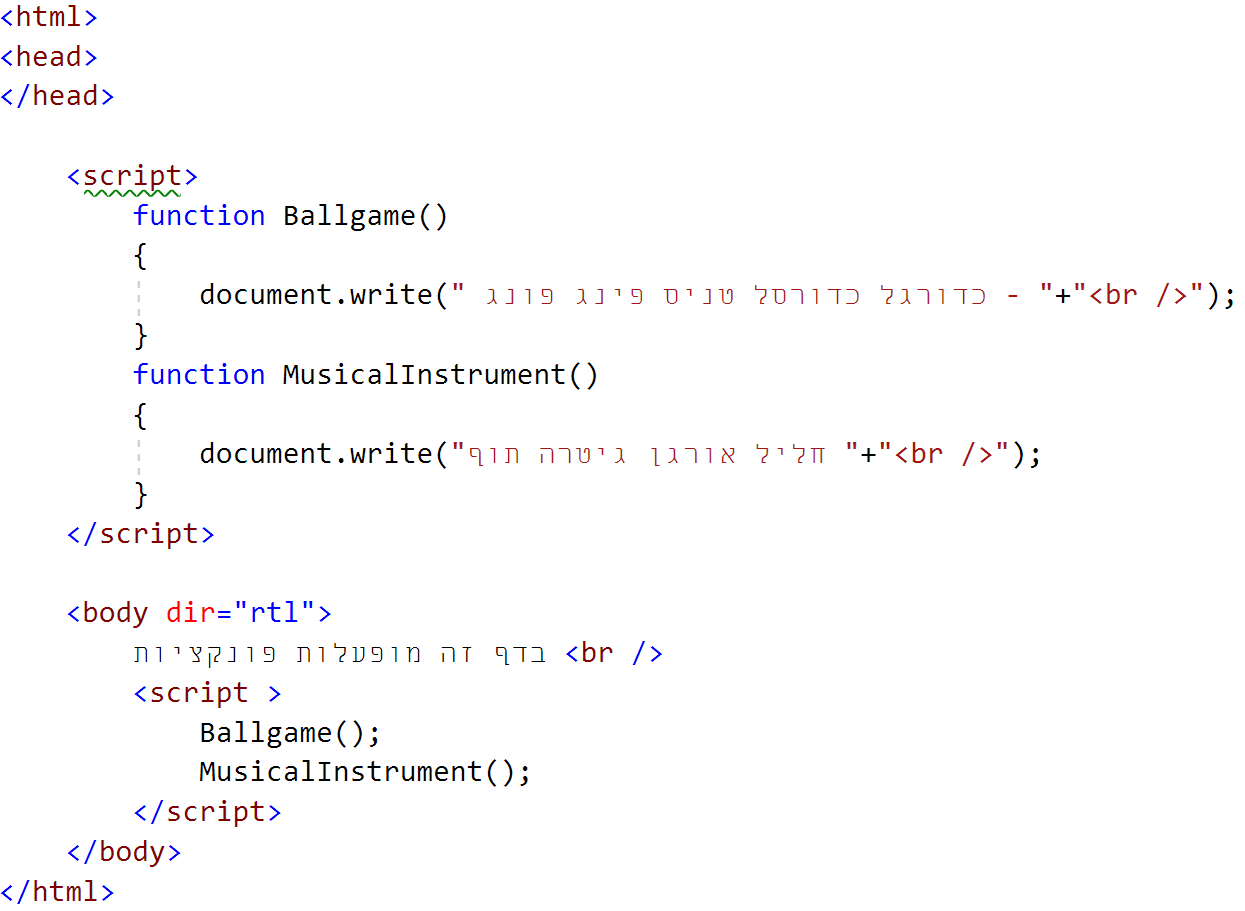 גוף
script
2 קריאות לפונקציות
Olga Gendelman
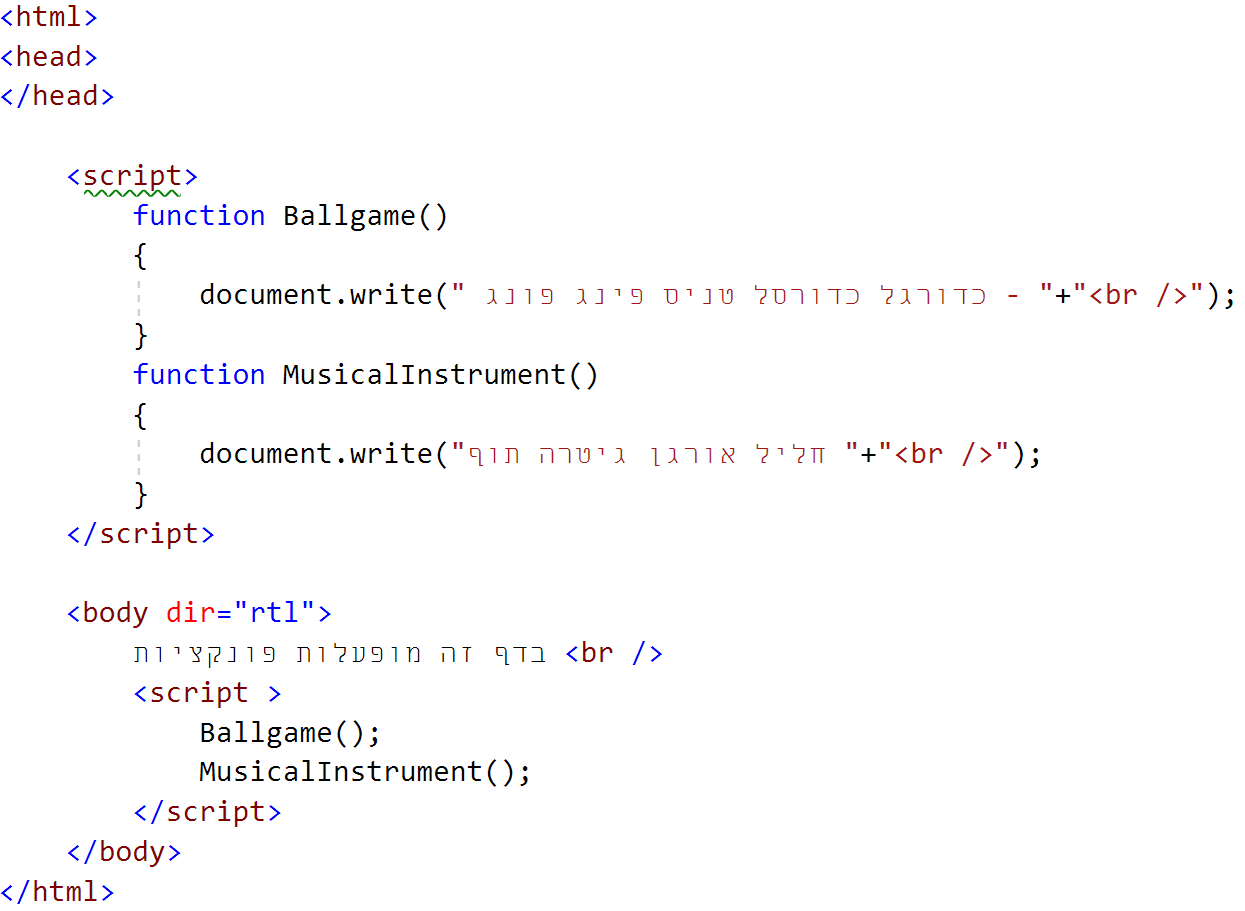 גוף
script
2 קריאות לפונקציות
Olga Gendelman
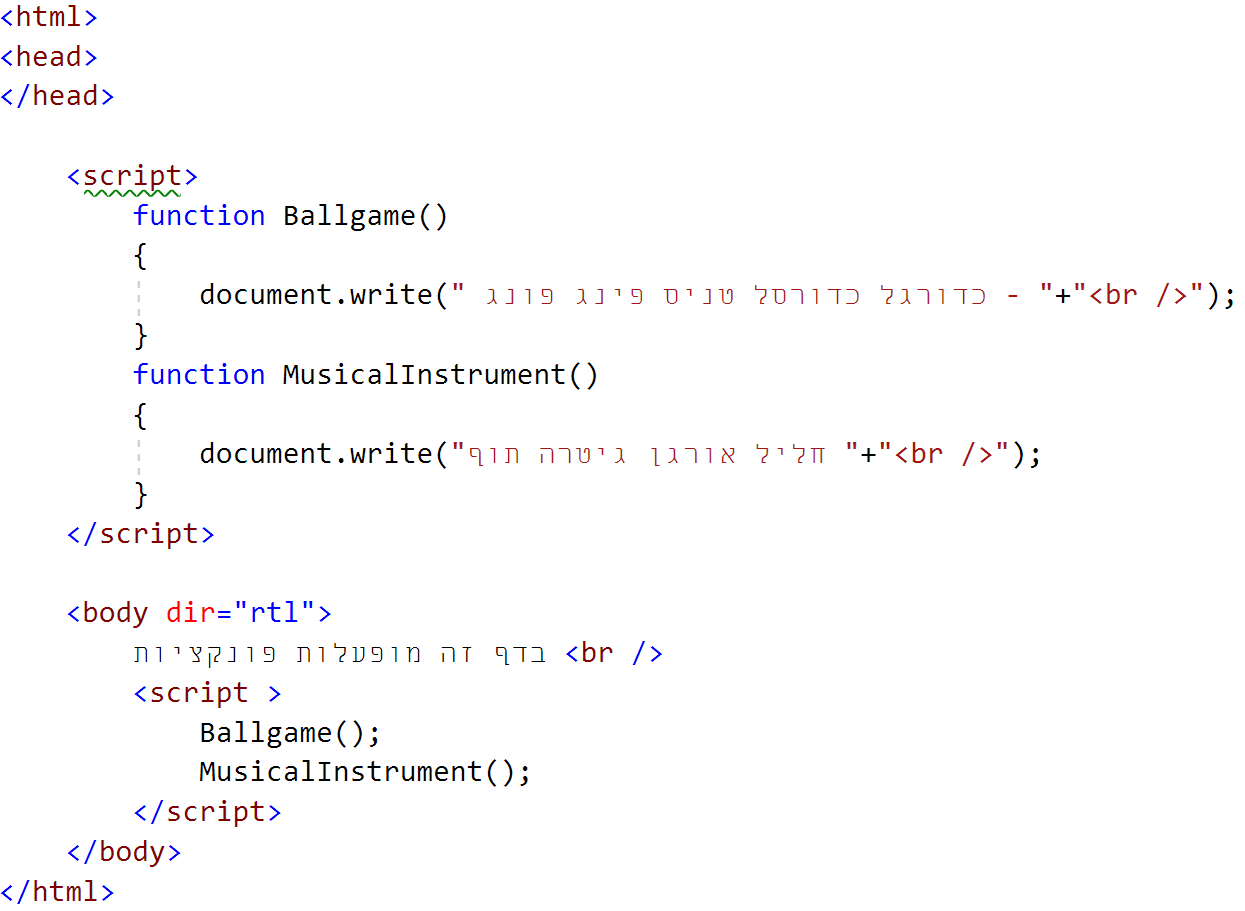 פקודה של כתיבה על המסך
גוף
script
2 קריאות לפונקציות
Olga Gendelman
נריץ את func1.html
Olga Gendelman
Olga Gendelman
נריץ את func2.html
Olga Gendelman
ועכשיו: כשלוחצים על כפתור,תופיעו שורות חדשות.
Olga Gendelman
נריץ את func3.html
Olga Gendelman
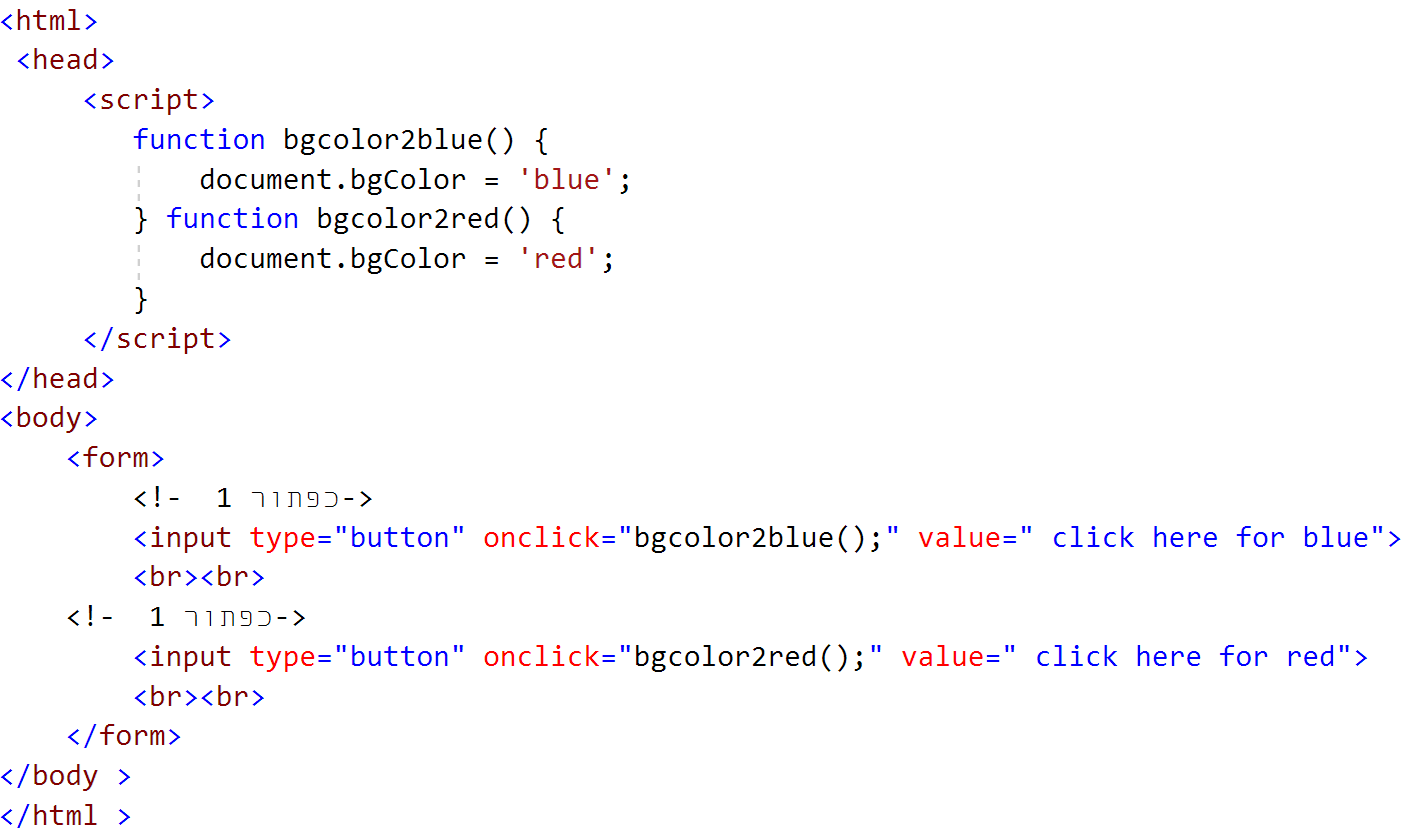 Olga Gendelman
נריץ את func4.html
Olga Gendelman
פונקציה onclick עם שמירת מקום מראש
Olga Gendelman
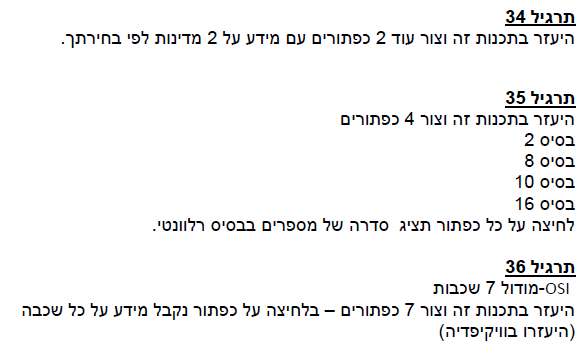 Olga Gendelman